1
O
P
T
I
M
I
S
T
I
C
1.Happy the future
2
F
L
E
X
I
B
L
E
2.Not stubbor
3
S
T
R
A
I
G
H
T
3.Not curly or wavy
4
B
O
S
S
Y
4.Likes telling people what        do
5
H
A
R
D
W
O
R
K
I
N
G
5.Not lazy
6
N
E
A
T
6.Not messy
7
A
T
H
L
E
T
I
C
7.Good at sport.
8.Not quiet
8
T
A
L
K
A
T
I
V
E
9
9.How talk you are
H
E
I
G
H
T
10.Not timid
A
D
V
E
N
T
U
R
O
U
S
10
G
R
A
Y
11.Hair color oder people     have
11
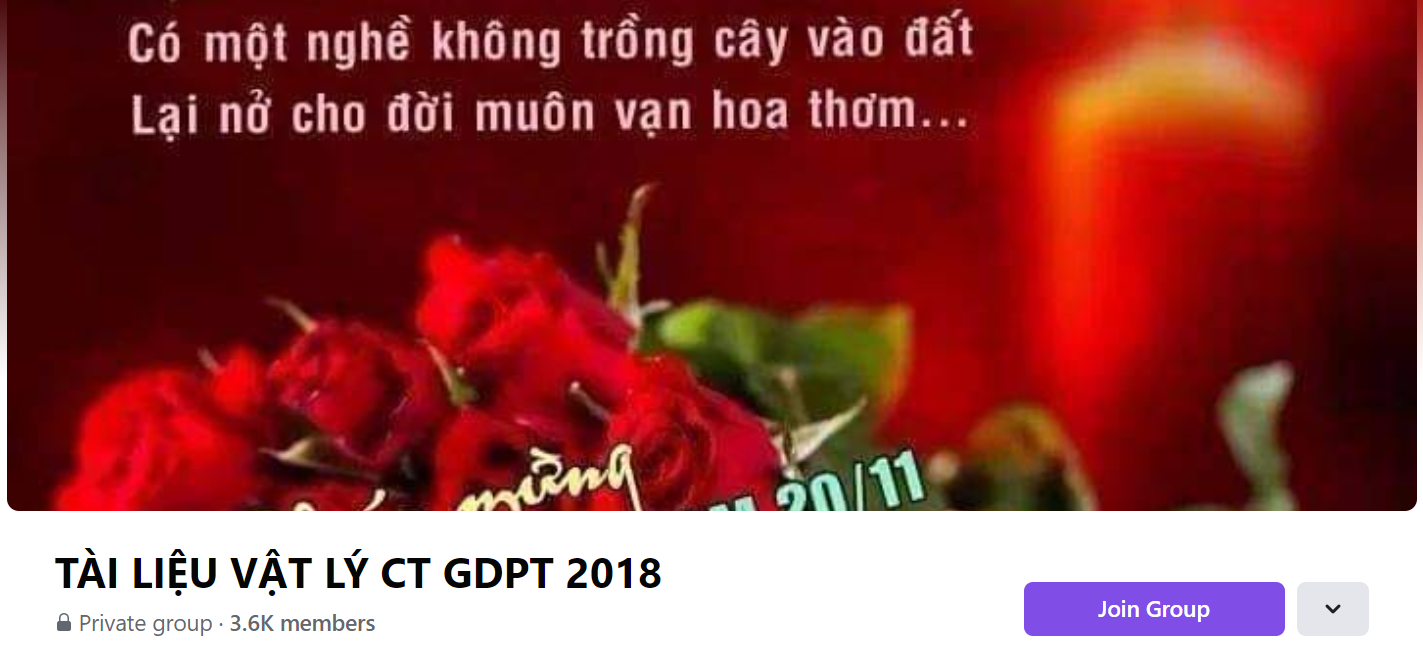 SƯU TẦM: ĐOÀN VĂN DOANH, NAM TRỰC, NAM ĐỊNH
LINK NHÓM DÀNH CHO GV BỘ MÔN VẬT LÝ TRAO ĐỔI TÀI LIỆU VÀ CHUYÊN MÔN CT 2018
https://www.facebook.com/groups/299257004355186